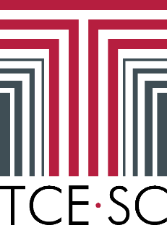 Seminário Desenvolvimento e InfraestruturaPossibilidades, Desafios e Perspectivas
Controle das PPPs e Concessões
Rogério LochAuditor Fiscal de Controle Externo
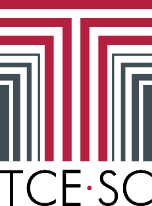 Sumário
1. Histórico TCE;
2. Instrução Normativa nº TC-22/2015;
3. Desafios;
4. Perspectivas.
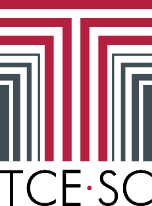 Histórico
- Primeira análise edital Concessão (PM Tubarão) 
- Curso Especialização em Concessões;
- Curso em Engenharia Econômica;
Curso Concessões para UGs em 2016, 2018 e 2019 = disseminação de informação;
Discussão com UG e consultorias.
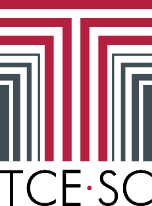 Histórico
Temas já analisados
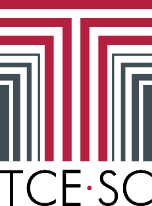 Histórico
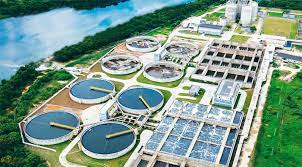 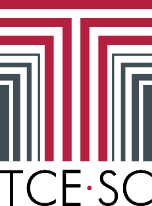 Histórico
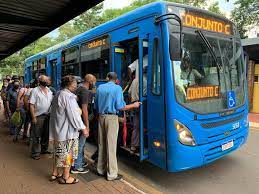 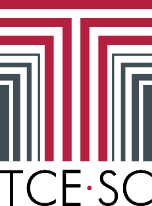 Histórico
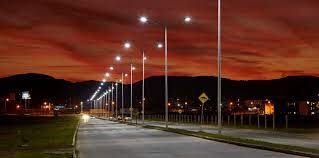 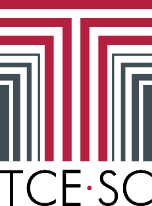 Histórico
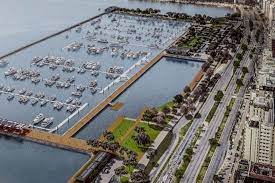 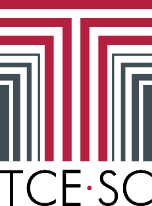 Histórico
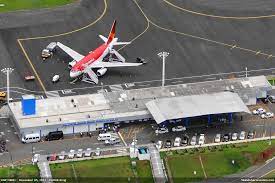 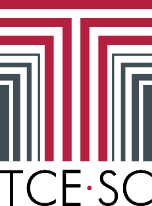 Histórico
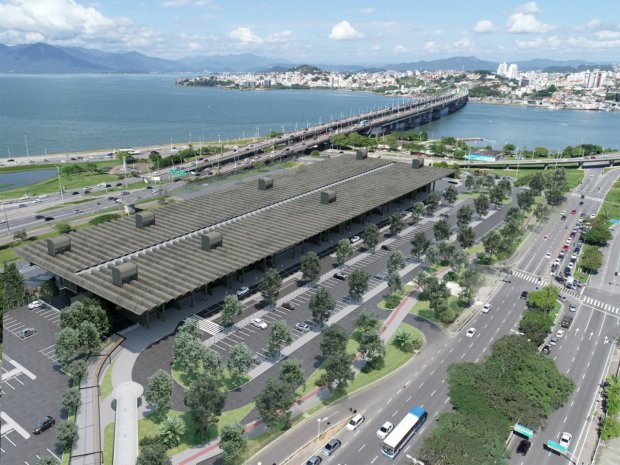 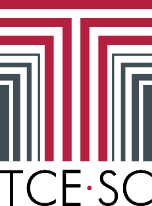 Histórico
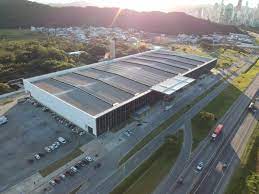 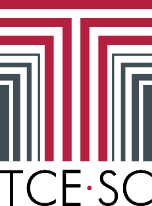 Histórico
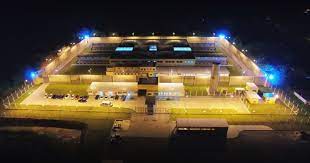 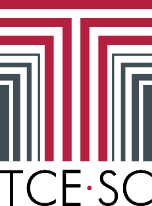 Instrução Normativa nº TC-22/2015
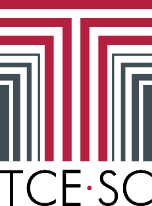 IN 22-2015
Orientar técnicamente o gestor para o lançamento do edital de licitação;
Procedimentos para o controle e orientação da etapa de planejamento;
Aperfeiçoamento das concessões;
- Permitir à sociedade promover o controle social (função nobre).
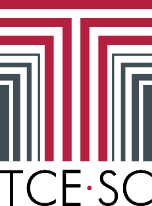 IN 22-2015
Evitar a utilização de instrumento para sustação do procedimento licitatório, o que representa risco ao mercado e, consequentemente, elevação de custos à contratação;
Caráter pedagógico e orientativo da função controle, principalmente em situações de incerteza, ex.: o que exigir para fins de qualificação técnica sem ferir a isonomia da licitação.
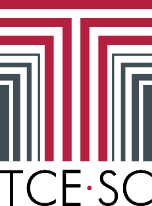 Desafios
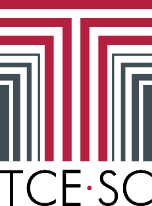 Desafios
Capacitar novos AFCE para trabalhar em concessões;
Capacitar UGs para fiscalização dos estudos e contratos (evitar captura);
Avaliar desempenho dos projetos
Avaliar eficiência na prestação de serviços
Identificar melhores práticas
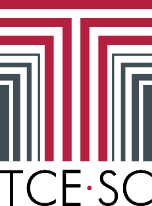 Desafios
Entender que a licitação é para a prestação do serviço e do financiamento para o projeto, as exigências devem considerar isso. Exemplo: aeroporto de Floripa e Cedae/RJ
Editais devem buscar atrair mais investidores; recentes licitações tiveram apenas 1 participante (Marina Florianópolis, Aeroporto Chapecó, Centro Evento Balneário Camboriú, Rodoviária Rita Maria).
Exigências estão restringindo? 
Remuneração está baixa? 
Riscos?
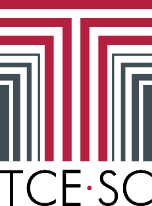 Desafios
Pensar na execução, não só na licitação.
Dificuldade de cumprir metas, principalmente no saneamento. A nova lei exige ainda mais agilidade, o que evidencia melhores projetos. (Universalização em 2033)
Contorno BR-101 Grande Fpolis, dificuldade de avaliar o cumprimento de prazo, ausência de metas parciais, falta fiscalização, riscos
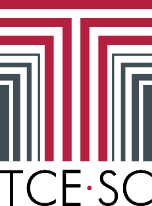 Desafios
Só neste ano – em menos de sete meses, portanto – já foram paralisados 266 projetos de Parcerias Público-Privadas (PPPs), segundo levantamento da consultoria Radar PPP, realizado a pedido do Estadão. 
Obras paralisadas:
Painel TCE/SC (07/2022): 154 obras, R$180 mi
Painel TCU (10/2020): 78.625 obras, R$15 bi
Lembrar do exemplo de Concessão mal sucedida: SC 401 (1993)
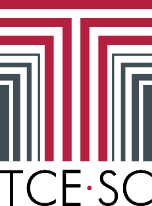 Perspectivas
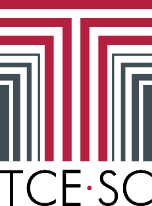 Perspectivas
Grande potencial de contratações em Concessões e PPPs -  investimento estatal insuficiente 
Concessões Setor Saneamento (avaliar capacidade municípios)
TCs devem promover eventos de capacitação para os servidores (art. 173 NLL)
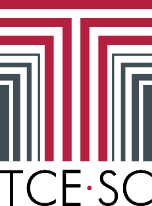 Perspectivas
Atuação dos TCs deve considerar:
soluções criativas nas proposições
os riscos e as consequências das decisões
a eficiência da atuação do poder público
o custo-benefício (custo transação)

Decisões do TCE/SC visando atingir interesse público:
Negociação - Aeroporto Chapecó
Termo Ajustamento de Conduta (TAG) - Centro Eventos BC 
Aplicação art. 148 da NLL (A declaração de nulidade do contrato administrativo, eficácia em momento futuro, continuidade da atividade administrativa)
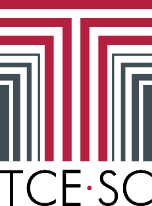 Perspectivas
A lei de concessões, 8.987/1995 (27 anos) e a lei de PPPs, 11.079/2004 (18 anos) podem estar defasadas, alterações são importantes:
Discutir o financiamento prévio à assinatura do contrato
Regras para transferência da concessão ou do controle societário da concessionária
Monopólio privado
“Universalização” da regulação (regras governança e independência ecn e fin)
carona
Novas ferramentas na NLL para contratos, p.ex. por eficiência
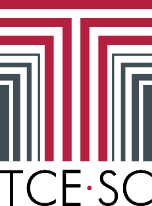 Muito Obrigado!
Rogério Loch
(48) 3221-3727
rogerio.loch@tcesc.tc.br